Виды интерактивных 
досок.
Какую выбрать 
для доу?
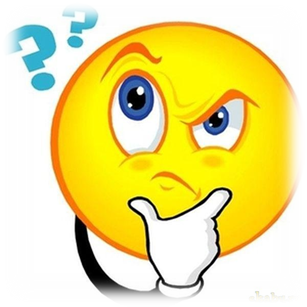 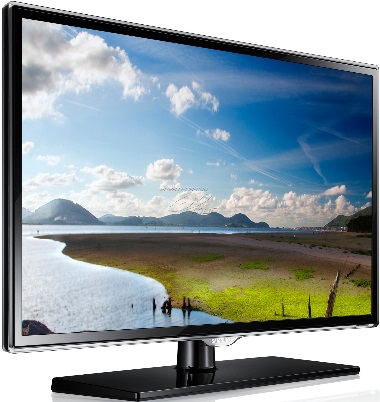 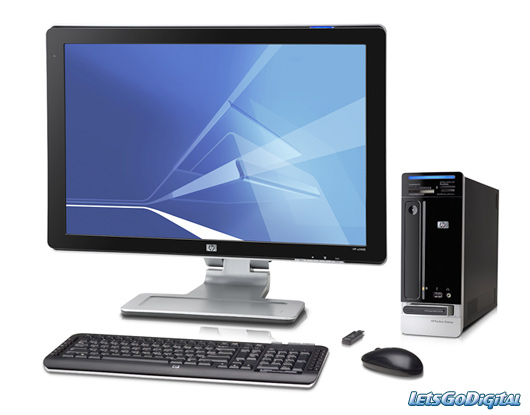 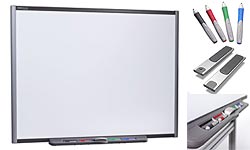 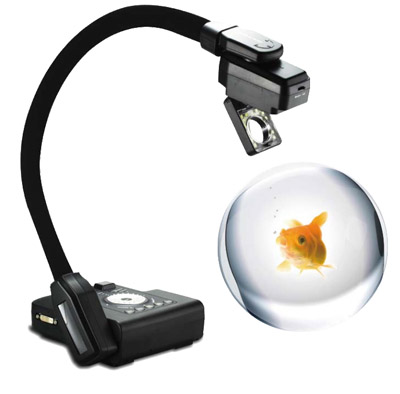 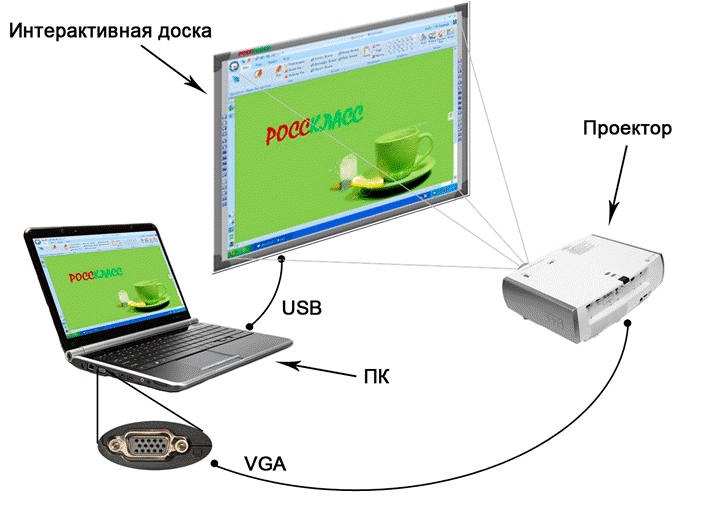 КАКУЮ ВЫБРАТЬ?
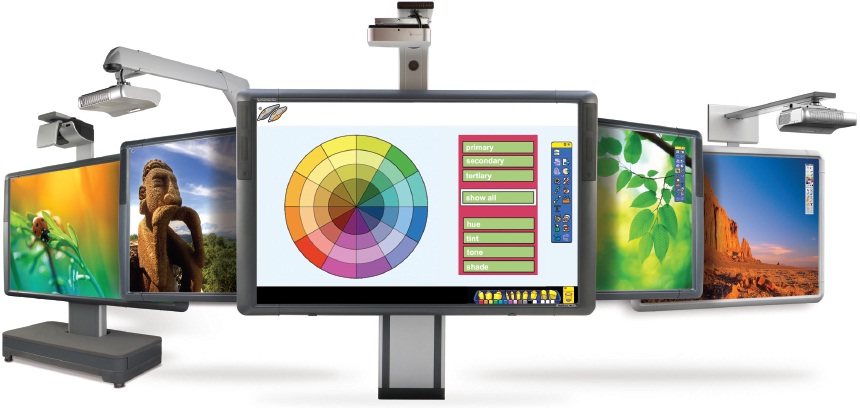 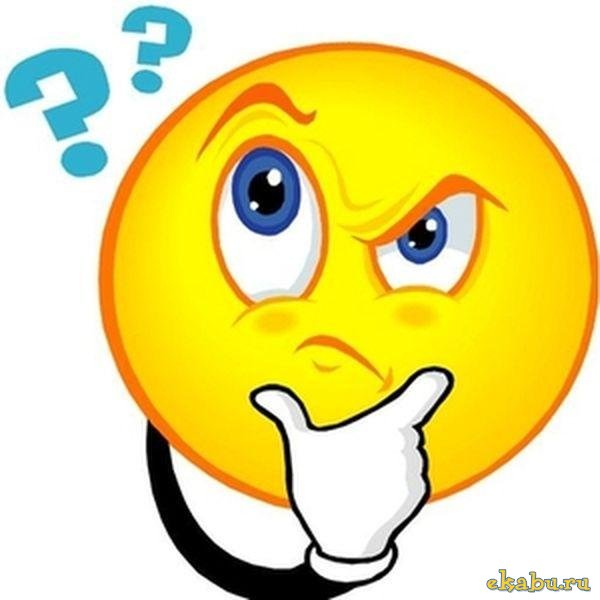 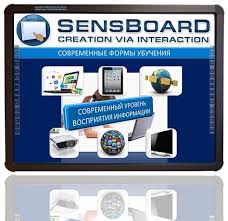 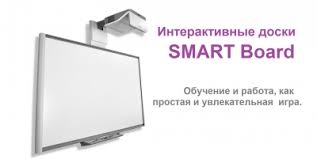 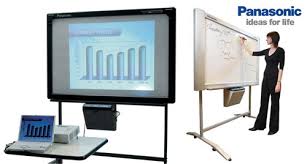 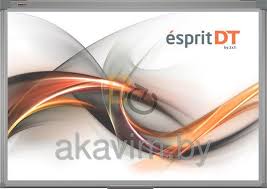 ПРЯМАЯ ПРОЕКЦИЯ
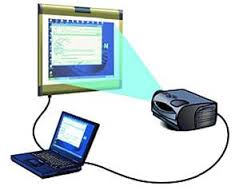 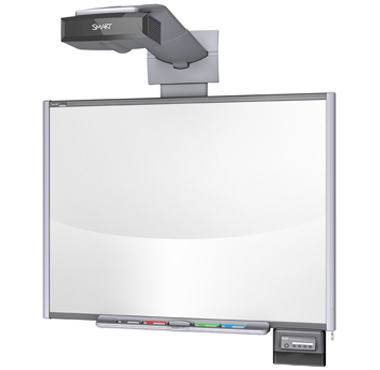 ОБРАТНАЯ ПРОЕКЦИЯ
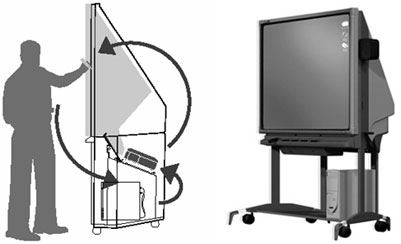 АКТИВНАЯ
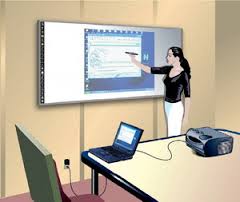 ПАССИВНАЯ
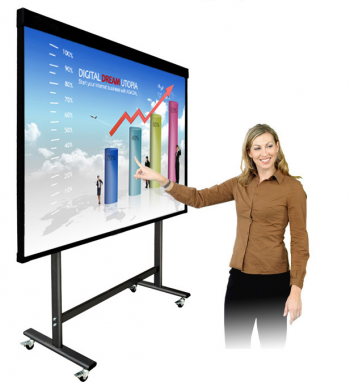 Сенсорная резистивная электронная интерактивная доска
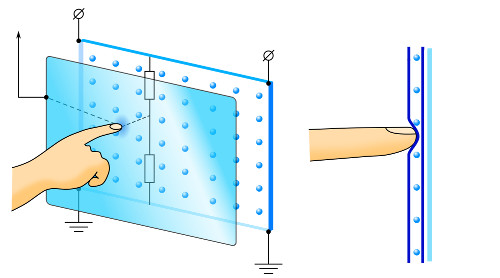 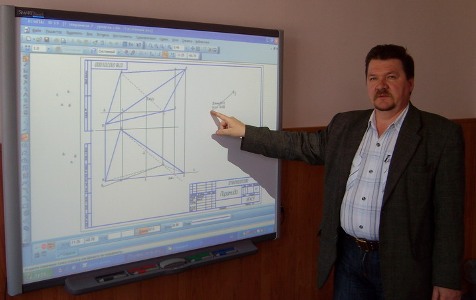 В России
Сенсорная интерактивная доска 
PolyVision Walk-and-Talk WTL1610 (78") с мобильной стойкой.
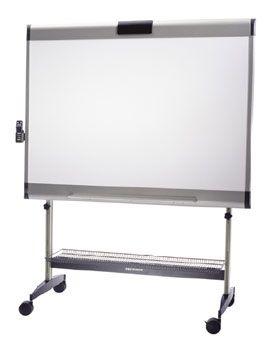 ИНТЕРАКТИВНАЯ ДОСКА POLYVISION ENO 2615A, 78", БЕСПРОВОДНОЙ СТИЛУС BLUETOOTH
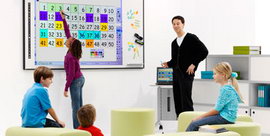 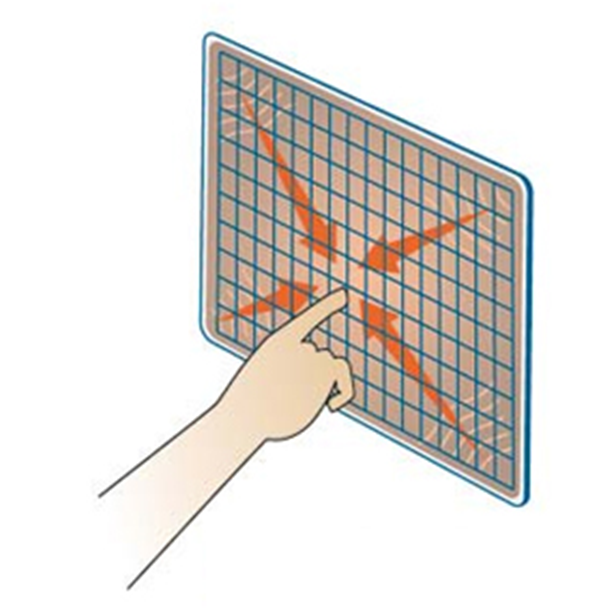 Интерактивные доски Polyvision eno
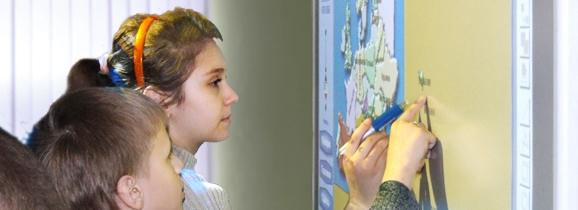 Panasonic Elite 
Panaboard UB-T880
Интерактивные доскии системы SMART Board
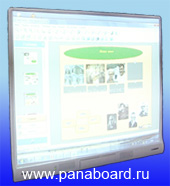 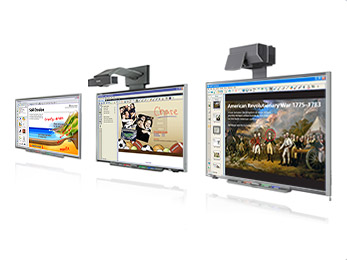 Российская интерактивная доска ABC Board без проводов!
Работая с интерактивной доской ABC Board Вы можете:
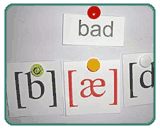 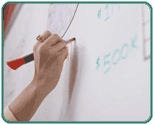 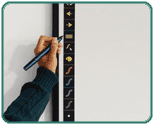 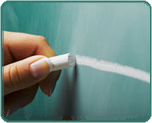 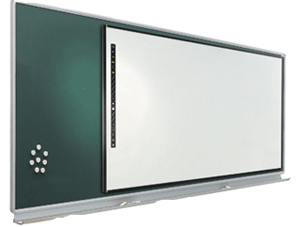 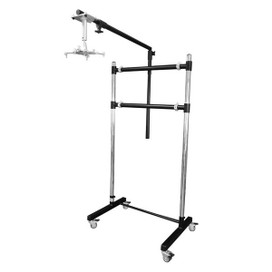 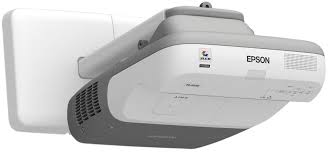 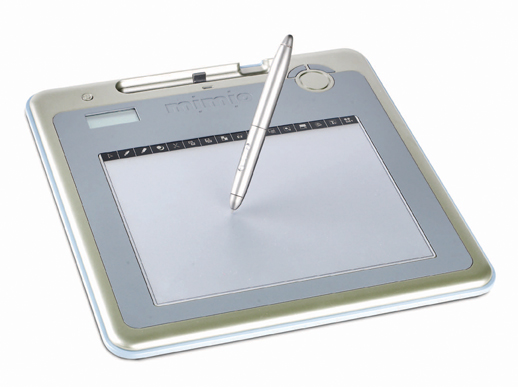 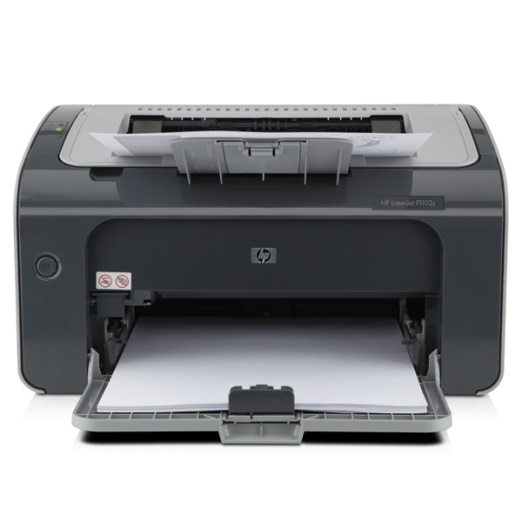 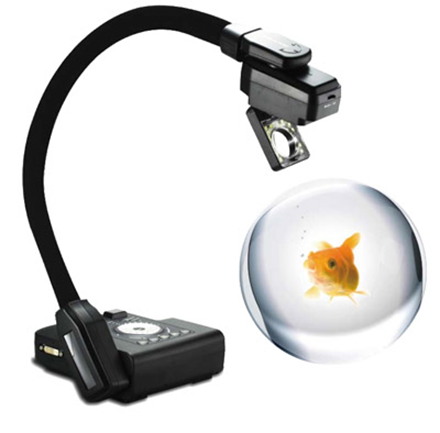 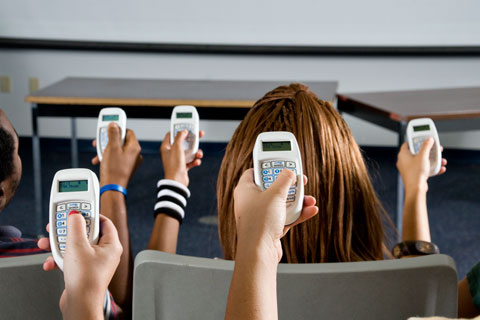 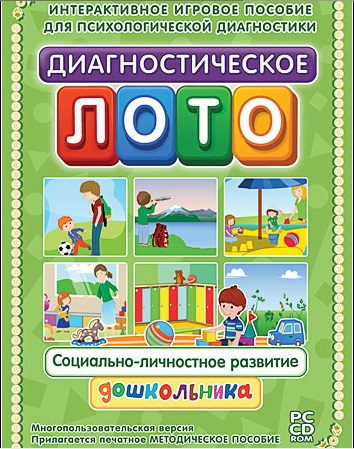 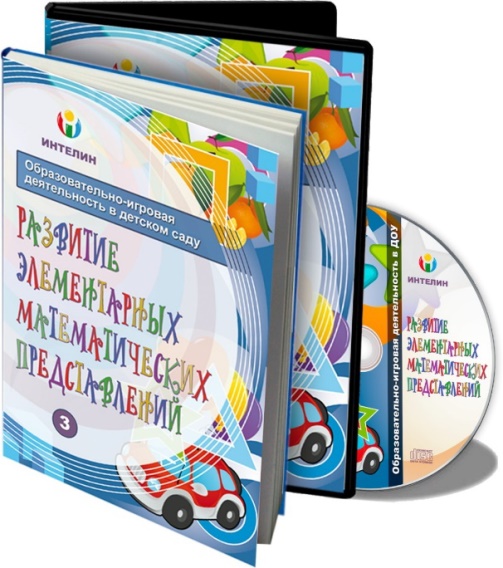 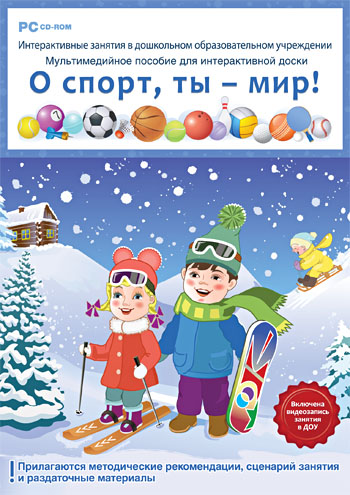 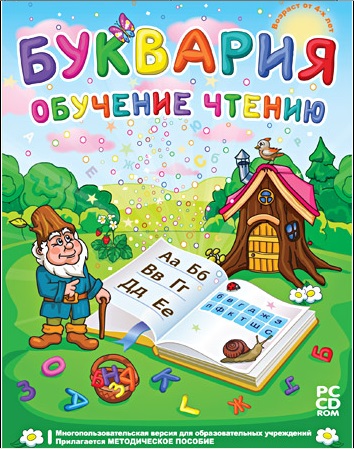 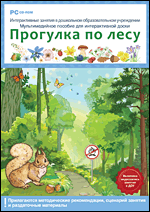 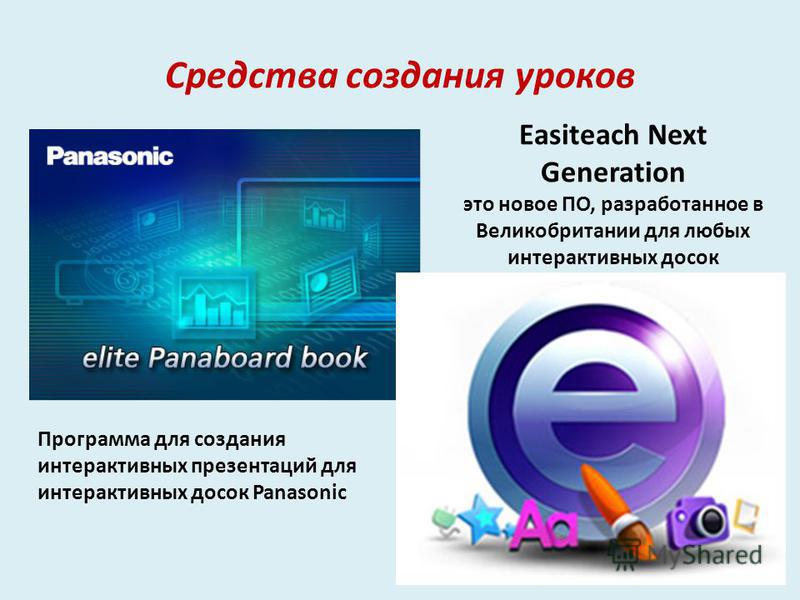